Adventist Health Studies
Contributions & Collaborations
Michael J. Orlich, MD, PhD
Adventist Health Studies
Overview
Contributions
Collaborative Opportunities
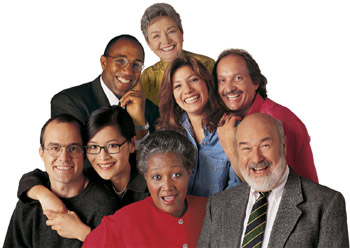 History
57 years of Adventist Health Studies
Adventist Mortality Study
23,000 in California 
1958-1966
Overlap 12,000
Overlap 5,700
Adventist Health Study-1
34,000 in California 
1974-1988
Adventist Health Study-2
96,000 in USA & Canada 
2002-Present
1960
1970
1980
1990
2000
2010
1955
2015
Adventist Health & Smog Study
7,000 in California 
1976-Present
Adventist Religion & Health Study
11,000 in USA & Canada
2006-Present
Adventist Health & Smog Study 2
96,000 in USA & Canada
2002-Present
AHS-2: Scope
Approximately 96,000 study participants
Recruited between 2002-2007
United States & Canada
Age 30 to 100+
Men & Women
Ethnic diversity 
about 25,000 blacks
Calibration sample, ~1000
Biorepository, ~2600

Dietary diversity
Non-veg		~50%
Pesco		~10%
Lacto-ovo		~28%
Vegan		 ~8%
Matching with every state cancer registry & NDI
Incident cancers, ~6500
Deaths, ~13,000
Publications, ~100
Contributions & Importance of AHS
Established & quantified comparative health & longevity advantages of Seventh-day Adventists
Major contributions to the literature on vegetarian diets & health outcomes
largest study of vegetarians
Identified the probable cardio-preventive role of nuts
Wide range & unusual distributions of potentially important dietary factors
Importance for LLUH & SDA Church
Highly relevant to key LLUH values & mission
Substantial research funding, training opportunities, and publications
Substantial public attention to LLUH & Adventists
Collaborations with other institutions (NCI, Harvard cohorts, EPIC, MEC, UCLA, USC, etc.)
Cohort Consortia & Collaborations
Ovarian Cancer consortium (OC3)
Non-dietary risk factors for ovarian cancer
Diabetes and cancer
Diabetes as independent risk factor for cancer
Biliary Tract Cancer Pooling project (BTCPP)
Liver cancer pooling project
Premenopausal breast cancer 
BMI and pancreatic cancer among African Americans (published)
BMI and mortality among African Americans (published)
BMI and incident myeloma among African Americans (published)
Cancer survival – collection of tumor tissue
Collaboration with BWHS, NHS, HPS
Multiple PI U-grant proposal submitted        
Diet & microbiome pilot study (NCI intramural collaboration)
Current & Recent Collaborations
Sub-studies & research groups (religion/spirituality, air pollution, bone health, environmental nutrition)
Gene expression (Center for Genomics)
Microbiome (NCI intramural investigators)
Cognition (Behavioral Sciences & Radiology)
Periodontal disease (Dentistry)
Biorepository (Cancer Center)
Ongoing/Recent Pilot Projects
Congestive heart failure pilot (budget $30,000) (Echocardiography/diet assessment on 400 AHS-2 subjects) (S. Knutsen, R. Pai—School of Medicine, P. Varadarajan—School of Medicine, G. Fraser)
Mild cognitive impairment pilot (budget $75,000) (Interview, neuropsychiatric evaluation on several hundred local AHS-2 subjects) (N. Gatto, Grace Lee—School of Behavioral Health)
PUFA intake and MRI imaging of the brain (budget $75,000) (Samuel Barnes—School of Medicine,  N. Gatto)
DNA methylation age according to vegetarian status (budget $75,000) (V. Filippov—School of Medicine, K. Jaceldo-Siegl, Charles Wang--School of Medicine, P. Duerksen-Hughes--School of Medicine)
Gut and oral microbiome and vegetarian dietary habits (budget~$10,000) (M. Orlich, G. Fraser, R. Sinha—intramural NCI, C. Abnet—intramural NCI)
Oral gingival microbiome and vegetarian dietary habits. (budget $75,000) (Ahmed Khocht--School of Dentistry, M. Orlich)
Telomere length and DNA methylation according to self-reported adverse childhood events (ACE) (budget $ 75,000) (Raymond Knutsen and Penny Duerksen Hughes-School of Medicine)
Plans & Opportunities
Infrastructure support grant under review (NCI)
Second dietary assessment in entire cohort
Second calibration study
Major expansion of biorepository
30,000 complete specimen sets (blood, urine, feces, oral)
church-based clinics around country
can allow for other in-person assessments with additional funding (cognitive, imaging, etc.)
20,000 additional fecal & oral samples by mail
Collaborative Interests
Biological mechanisms & interactions (gene expression, the microbiome, metabolomics)
Exposures over the life course
Cancer survivorship research
Non-cancer disease outcomes (e.g. neuro, cardio, metabolic)
Social & environmental exposures (e.g. geographical measures)
Mobile/digital technologies (activity monitors, automated diet measurements, EMR linkages)
Healthcare outcomes & economics (e.g. Medicare linkage)
Cohort expansion (ethnic/racial groups, younger subjects)